ï‡fPQv
التحية للتلاب
المدرس:  ا لسلام عليكم و رحمة الله و بركته
الطالب:وعليكم السلام و رحمة الله وبركته
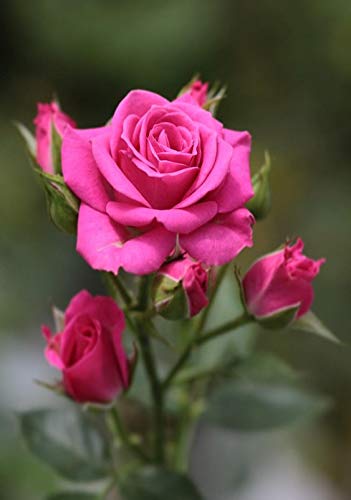 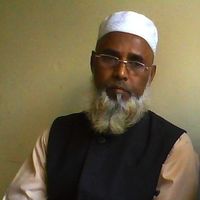 wkÿK cwiwPwZ
التعا رف المد رس
محمد مقصود الرحمن
الاستاذ المساعد
خضرت رستم الشاه الداخل المدرسة
رأجان شيتاغنغ
التعا رف المادة
welq cwiwPwZ
الصف:الصف الثالث                           
المادة: اللغة العربية ( الدروس العربية)
الموضوع: بيتي
الحصة: الدرس الثاني
مدة الحصة: 40 دقيقة
عدد الطلاب:40
الدرس السابقة
c~e© Ávb hvPvB
الخطبة المختصر للادب 
اعطي الوجب المنزلي
قل الدرس السابقة
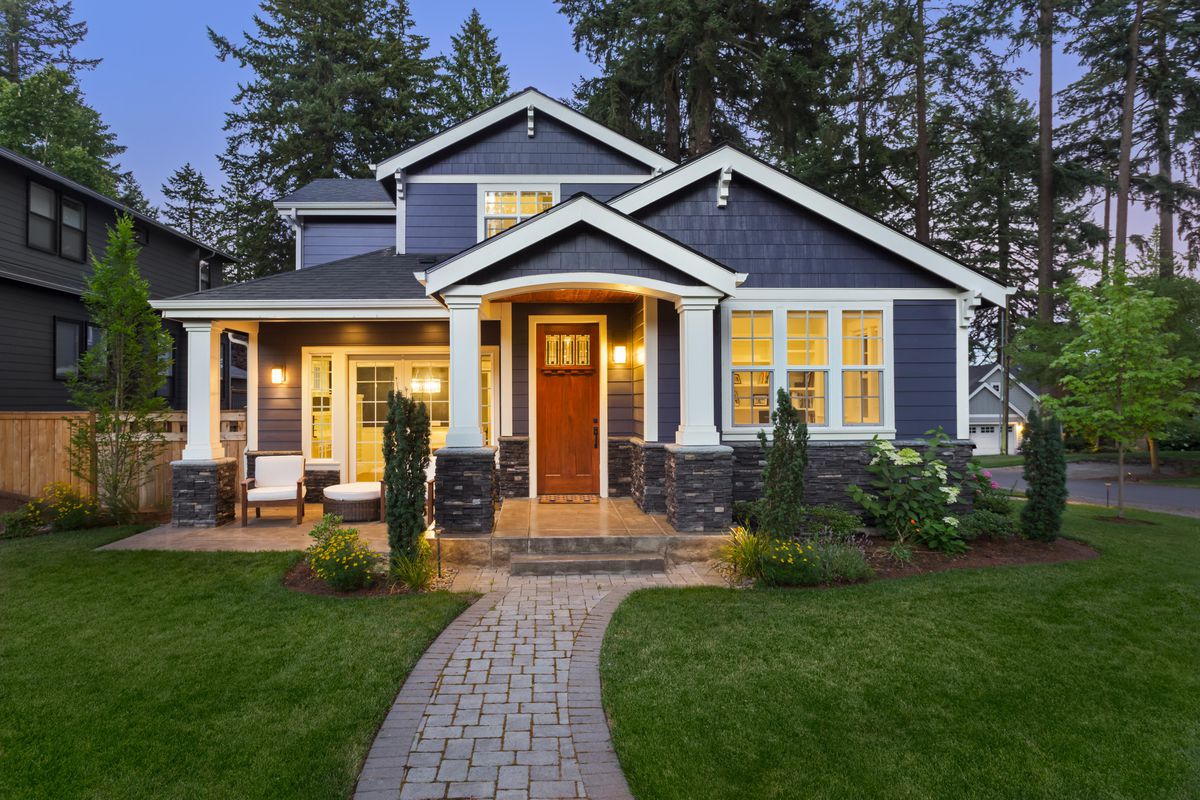 ما هذا؟
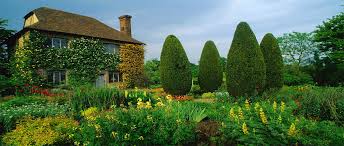 ما هذا؟
الاعلان عن الدرس الجديد
الدرس الثاني: بيتي  
cvV ‡NvlYv
ثمرة الدرس
wkLbdj
(1) يفهم الطالب معاني المفردات    
(2) يستطيع الطالب مهارة القرأة 
(3)  يسطيع الطالب مهارة الكتابة اليد
(4) الترجمة النص بااللغة العربية
(kãv_©) معاني المفردات
العمل انفرادى
GKK KvR
my›`i
جميل
حديقة
evMvb
العرض الدرس
cvV Dc¯’vcb
هذا بيتي- بيتي أمام المسجد- بيتي جميل- فيه حديقة صغيرة- لي غرقة- فيها نافذة كبيرة ومروحة جميلة-
evsjv Abyev`:Bnv Avgvi Ni| Avgvi Ni gmwR‡`i mvg‡b| |Avgvi Ni my›`i| Bnv‡Z GKwU †QvU evMvb Av‡Q| Avgvi GKwU Kÿ Av‡Q| Bnv‡Z GKwU eo Rvbvjv Av‡Q Ges GKwU my›`i cvLv Av‡Q |
القرأة الجهرية
mie cvV
هذا بيتي- بيتي أمام المسجد- بيتي جميل- فيه حديقة صغيرة- لي غرقة- فيها نافذة كبيرة ومروحة جميلة-
القرأة التوجيهية
bgybv cvV
هذا بيتي- بيتي أمام المسجد- بيتي جميل- فيه حديقة صغيرة- لي غرقة- فيها نافذة كبيرة ومروحة جميلة-
القرأة الصامة
wbie cvV
هذا بيتي- بيتي أمام المسجد- بيتي جميل- فيه حديقة صغيرة- لي غرقة- فيها نافذة كبيرة ومروحة جميلة-
العمل الجمائ
`jxq KvR
التقييم
g~j¨vqb
1-اين بيتك؟
2- كيف بيتك؟
3- ما في بيتك؟
ا
الواجب المنزلي
evwoi KvR
اكتب خمس جمل عن بيتك -
تمت با الخير
mevB‡K ab¨ev`
اكرم استاذكم دائما
شكراً
  مع السلام